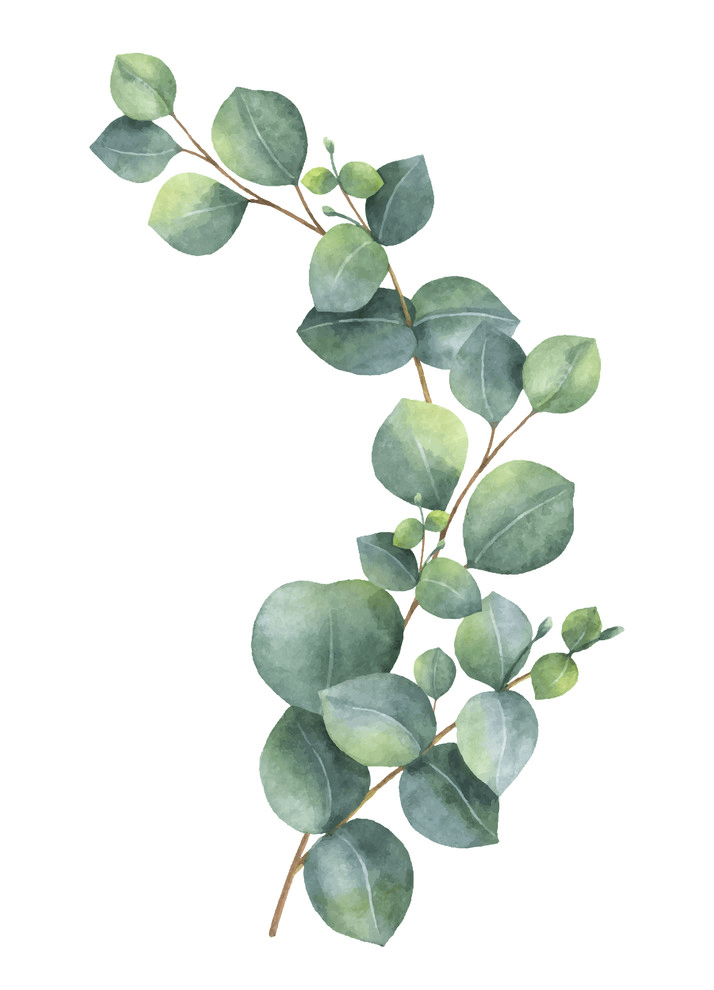 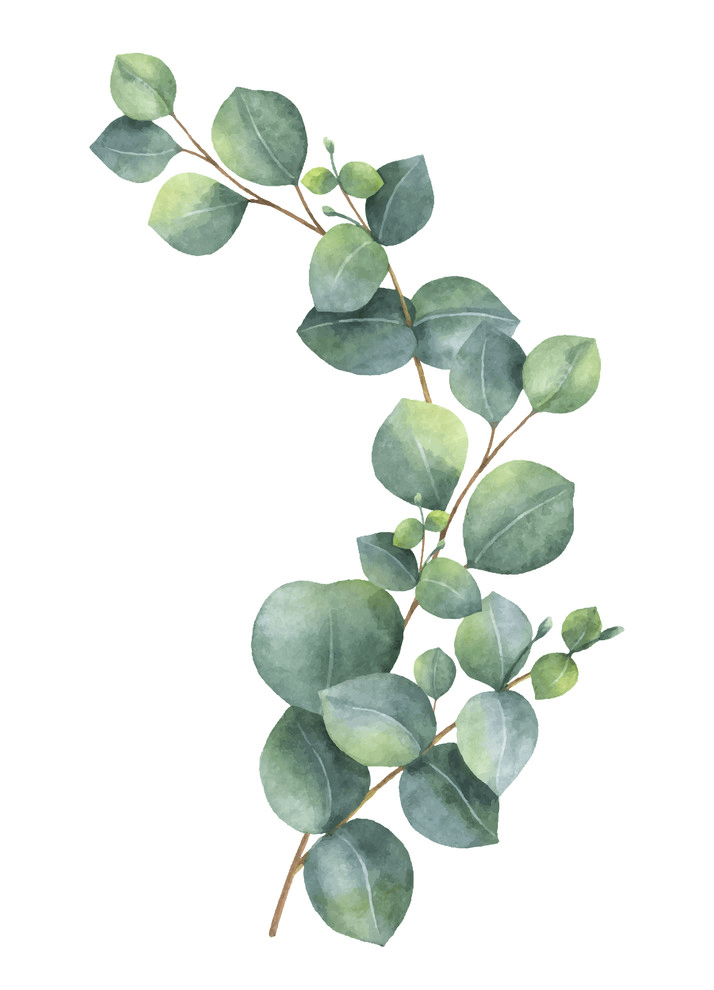 Week Beginning
 8th January 2024
Maths
Log onto sumdog. I have set homework activities.
This week we are beginning to look
 at 12-hour time.







Class Competition
Compete in the class competition.
 Good luck! 
1st place will receive 150 coins
2nd place will receive 100 coins.
3rd place will receive 50 coins.
Literacy
Practice the first versus of your Robert Burns poem 

An Extract from
TO A MOUSE by Robert Burns

Wee, sleeket, cowran, tim’rous beastie,
O, what a panic’s in thy breastie!
Thou need na start awa sae hasty
         Wi’ bickering brattle!
I wad be laith to rin an’ chase thee,
         Wi’ murd’ring pattle!
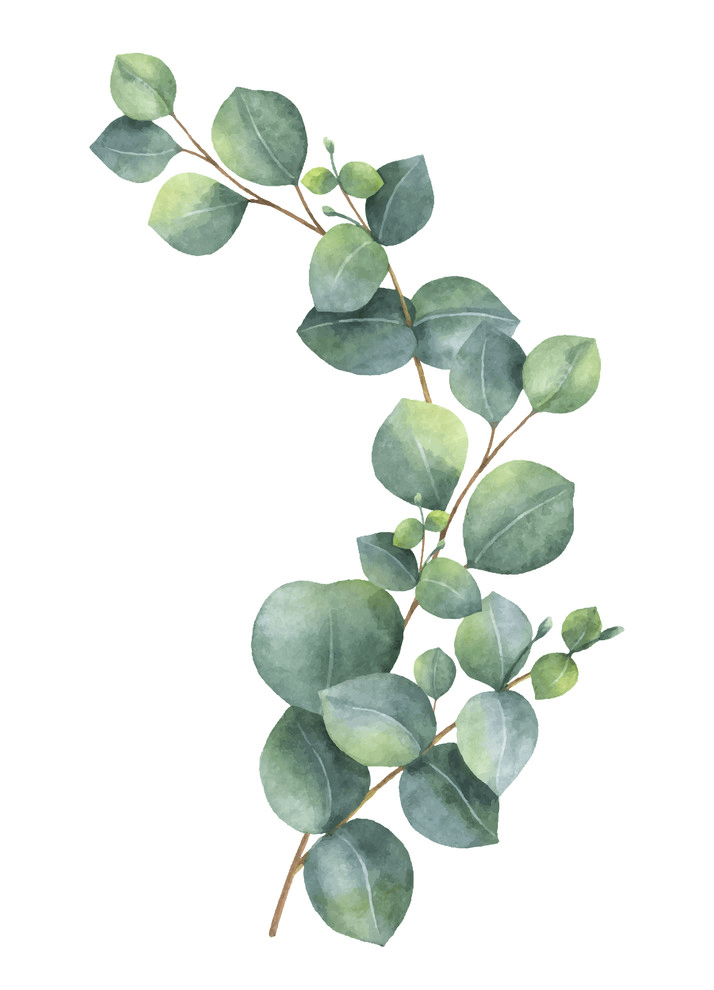 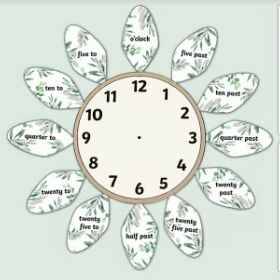 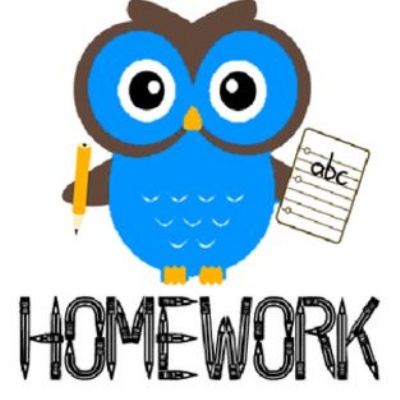 Complete before Friday.
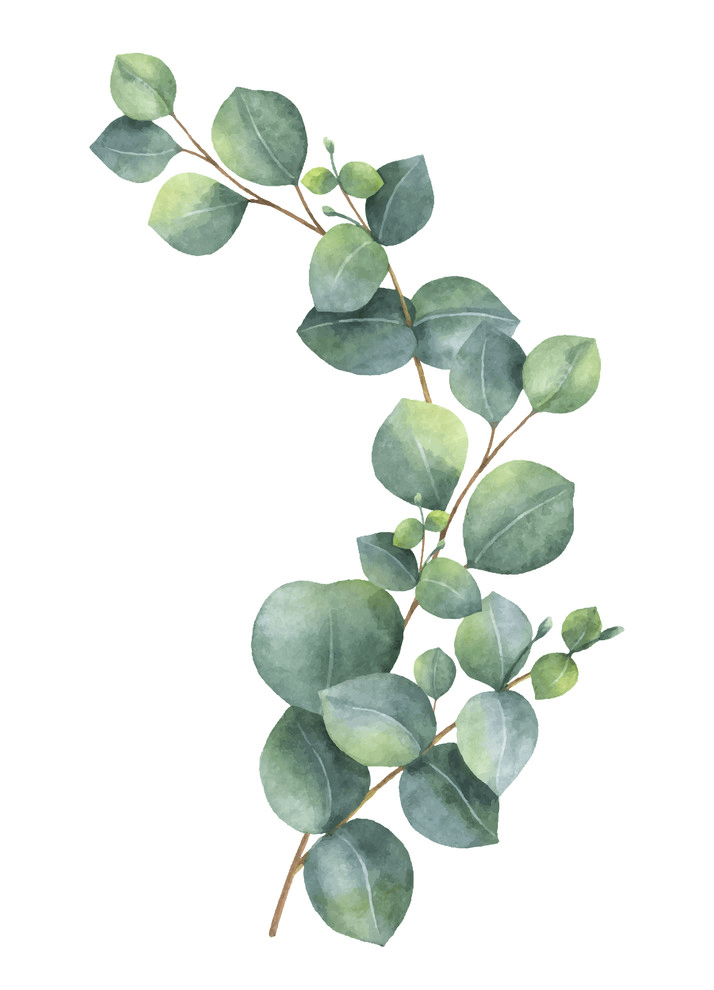 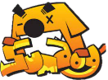